North of Tyne Community Led Local Development Monitoring & Payment Process
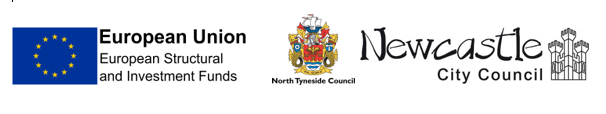 Monitoring
We want to be clear from the start that the requirements EU funding can be quite onerous, so you can ensure you have the capacity to handle it.
Monitoring process
We have to submit quarterly claims to DCLG for ERDF and DWP for ESF within 20 working days of the end of each quarter.
We therefore ask you to submit your quarterly claims to us within 7 working days of the end of each quarter
The claim consists of a progress report, a transaction sheet and output forms, templates for all these will be provided and must be used
Payments
To help your cashflow we will accept interim monthly transaction sheets and invoices – with a quarterly claim still required
I will check every transaction, so it is essential that you provide certified copies of all documents, eg invoices, bank statements, payslips, timesheets. If you haven’t got them, maybe the bank statement hasn’t been received, you will need to leave that item for the next claim.
We aim to get payment to you within 10days of approval
Outputs & milestones
These will be given in your funding agreements
I will check every claim based on emailed documents or a site visit to see the evidence we require
Eg beneficiary evidence, evidence of support given
And then?
Following these checks, we will compare your performance to your contracted profile and using a traffic light system identify your project between “progressing well” to “major issues” – the latter will result in an action plan to resolve issues which could lead to payments being withheld or even the contract cancelled.
And if you thought that was enough scrutiny the CLLD Project could be selected for an audit by DCLG or DWP, European Commission or the European Court of Auditors which could result in further visits.
Full details of all the evidence required is in the handbook and I am available to support you.
Questions and Answers
tim.cook@newcastle.gov.uk
0191 2778924